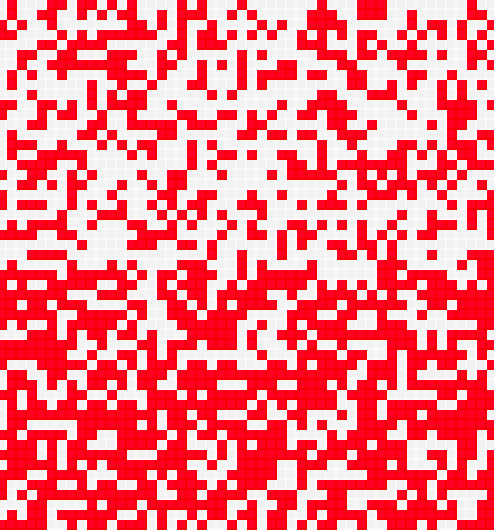 Jaka jest Polska?

Wyniki sondażu
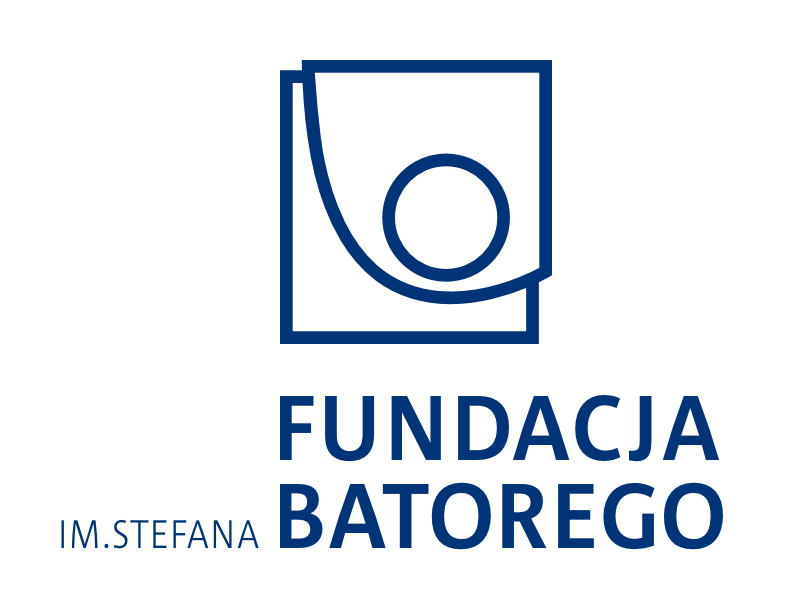 O KAMPANII
Jesteśmy różni. Jesteśmy Polską. Kampania społeczna na 100-lecie niepodległości 
 
Czym Polki i Polacy różnią się, a co ich łączy?  Czy uważają, że węgiel to polska duma czy może polski problem? 
Co sądzą o żołnierzach wyklętych? Kto jest dla nich autorytetem kulinarnym? 
100 pytań na stulecie to quiz przygotowany w ramach kampanii „Jesteśmy różni. Jesteśmy Polską”. 

Pomysł na kampanię wziął się ze zmęczenia wszechobecną opowieścią o dwóch wrogich plemionach, a także z potrzeby bardziej radosnego i mniej oficjalnego świętowania odzyskania niepodległości.

Podstawowym elementem kampanii jest strona internetowa www.jakajestpolska.pl z quizem zawierającym setkę pytań do internautów – pytań o sprawy ważne, ale również takich dotyczących naszego codziennego życia, pytań poważnych i żartobliwych. Internauci mogą sprawdzić, na ile ich odpowiedzi są zbieżne lub różnią się od opinii Polek i Polaków zebranych w reprezentatywnym internetowym badaniu przeprowadzonym w grudniu 2018 przez firmy badawcze Diffrence i Ariadna. 

Wyniki tego ogólnopolskiego badania prezentujemy w niniejszym raporcie.
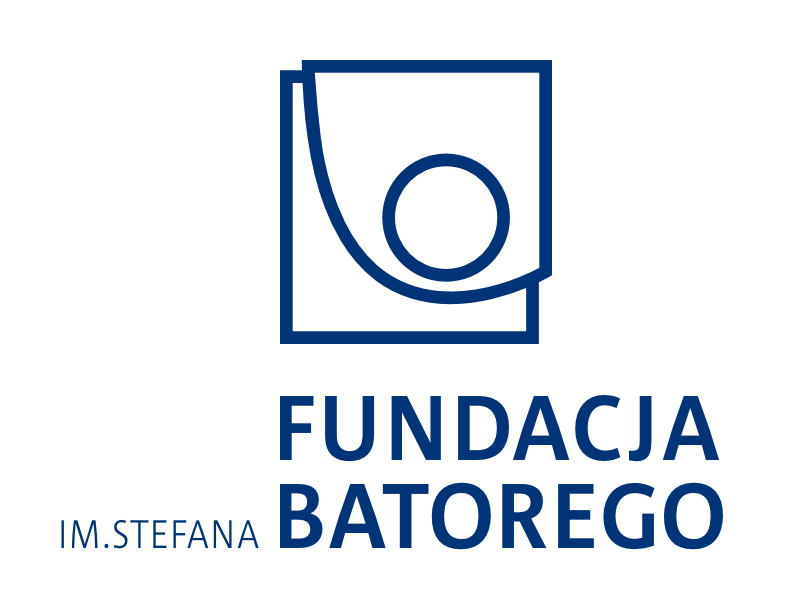 O SONDAŻU
Metodologia:
Badanie zostało zrealizowane przez Difference, przeprowadzone na panelu Ariadna w dniach 14-17.12.2018. Próba ogólnopolska osób od 18 lat wzywż (N=1044). Kwoty dobrane wg reprezentacji w populacji dla płci, wieku i wielkości miejscowości zamieszkiwania ogółu Polaków. Metoda: CAWI.
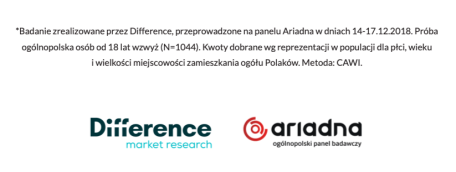 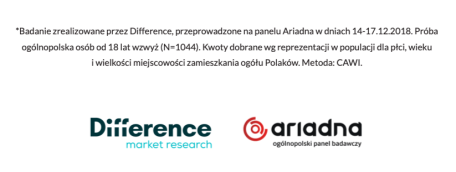 Przykłady pytań i odpowiedzi z badania:

W badaniu poprosiliśmy Polaków i Polki o wyrażenie opinii na temat różnych zagadnień, dotyczących m.in. historii, religii czy stylu życia np.:
 
71% uważa, że disco polo to zabawa, 29%, że obciach.
dla 46% węgiel to polska duma, dla 54% polski problem.
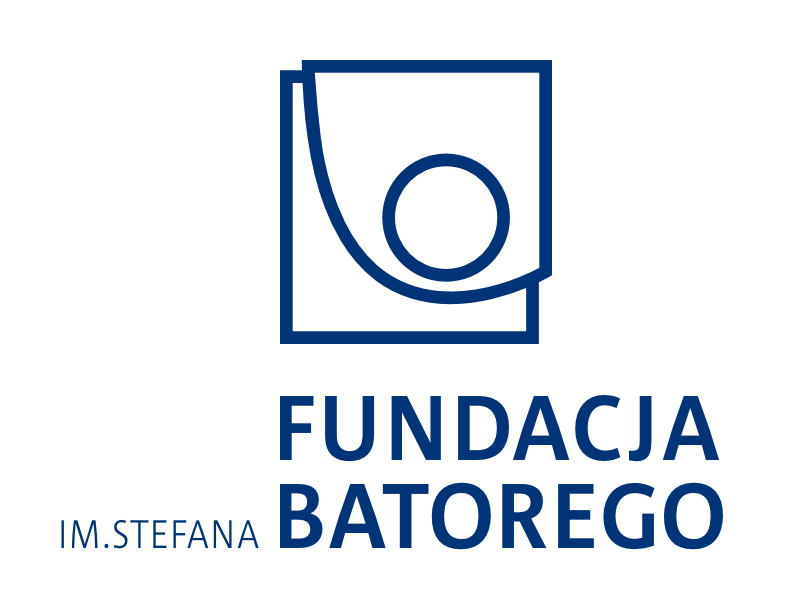 PREZENTACJA WYNIKÓW SONDAŻU
Kwestie, które 
ŁĄCZĄ NAS
poziom zgodności odpowiedzi
≥90%
Odpowiedzi Polaków ułożyliśmy na osi „łączy-różni” – od kwestii, w których mamy najbardziej jednomyślne zdaniem, do kwestii na temat których mamy najbardziej zróżnicowane opinie. 

Jaka jest Polska? Zobaczcie sami!
poziom zgodności odpowiedzi
89-80%
poziom zgodności odpowiedzi
79-70%
poziom zgodności odpowiedzi
69-60%
poziom zgodności odpowiedzi
>60%
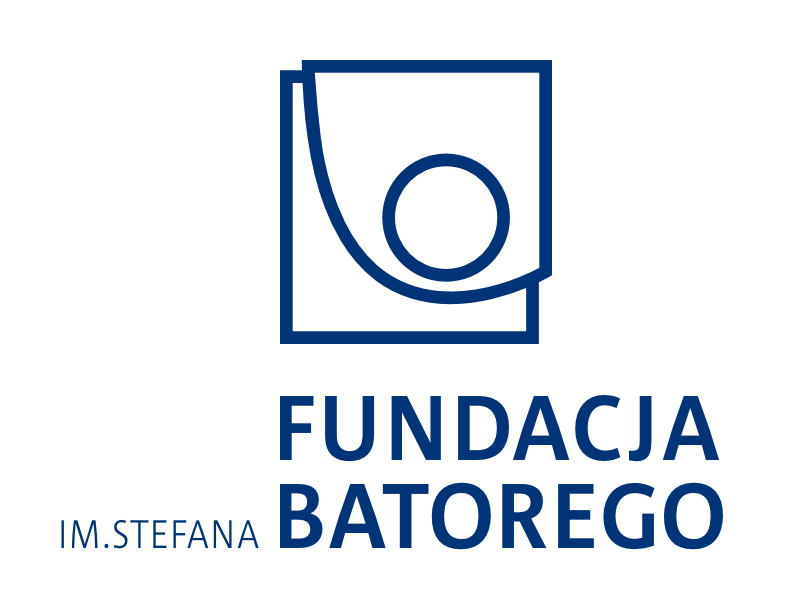 Kwestie, które RÓŻNIĄ NAS
Kwestie, które 
ŁĄCZĄ NAS
poziom zgodności odpowiedzi
≥ 90%
Kwestie, które RÓŻNIĄ NAS
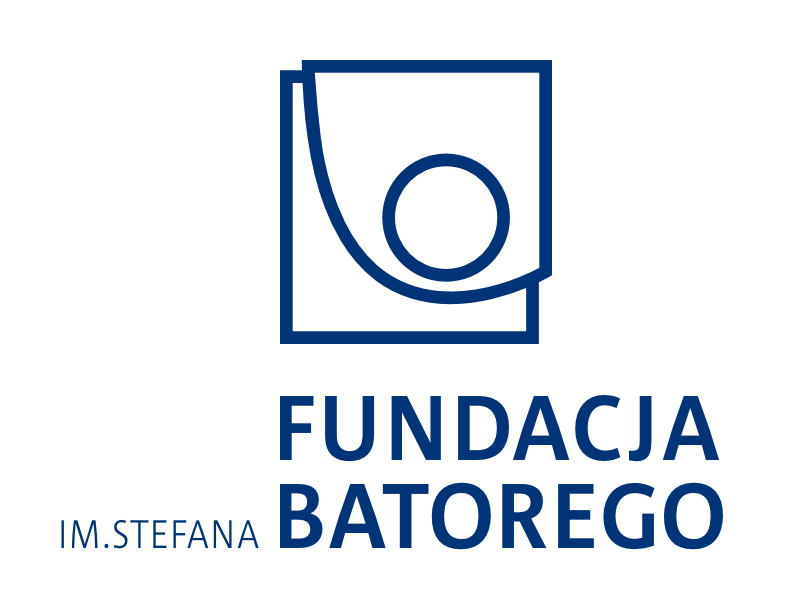 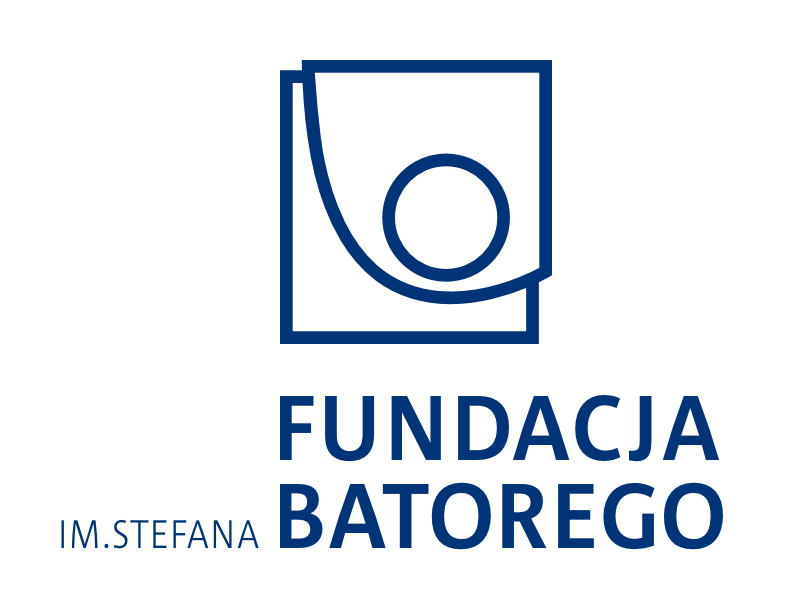 PRÓBA: 1044 N
Kwestie, które 
ŁĄCZĄ NAS
poziom zgodności odpowiedzi
89-80%
Kwestie, które RÓŻNIĄ NAS
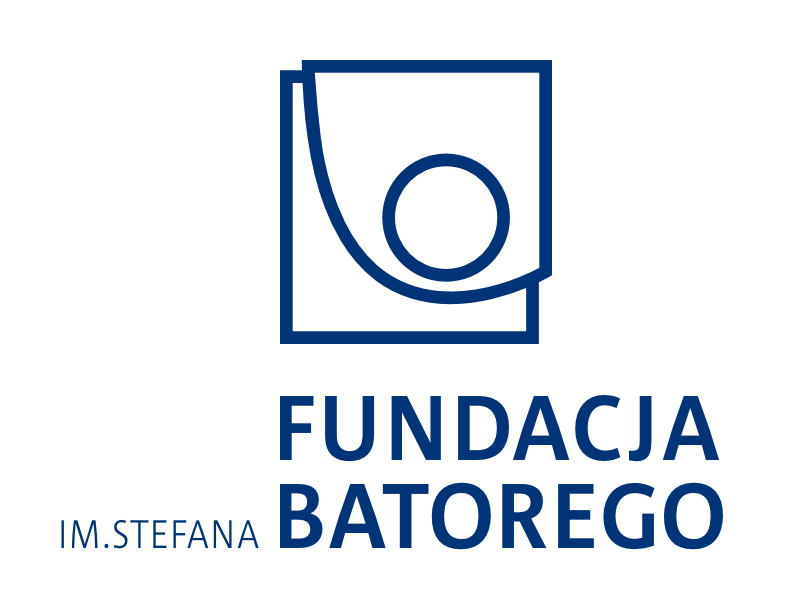 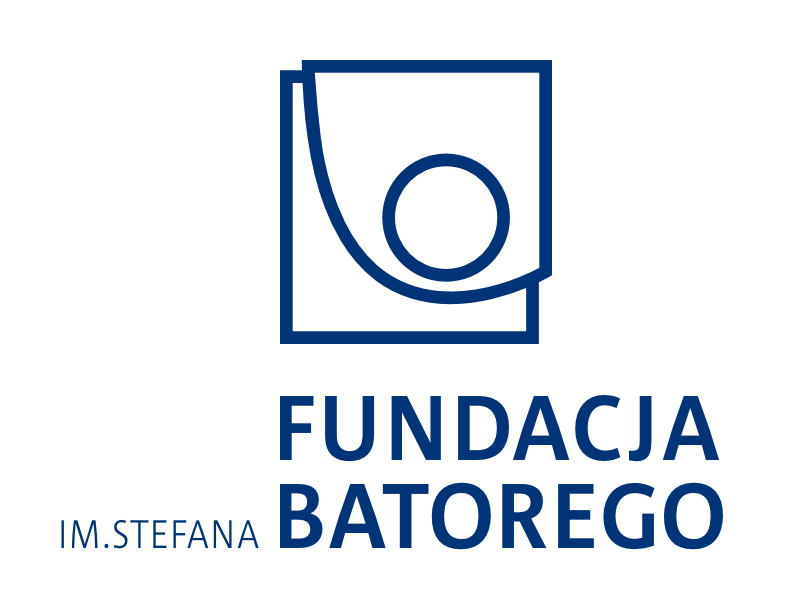 PRÓBA: 1044 N
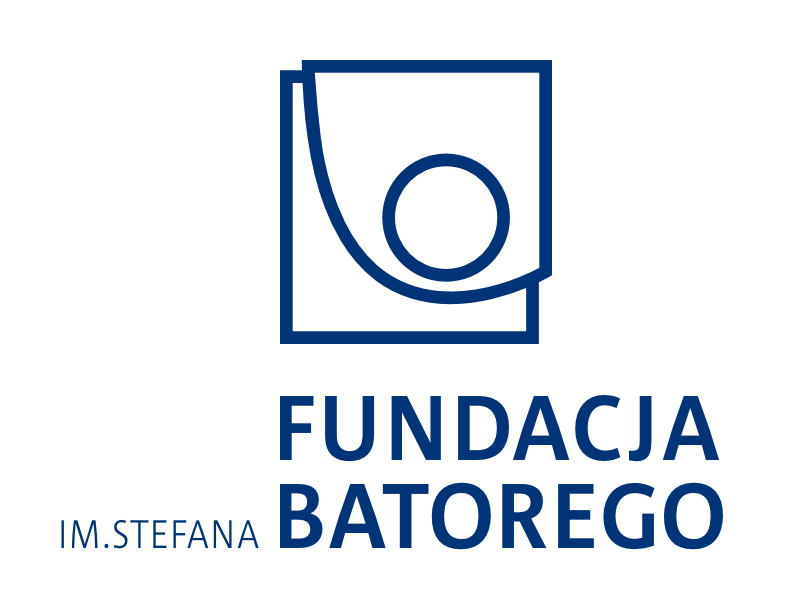 PRÓBA: 1044 N
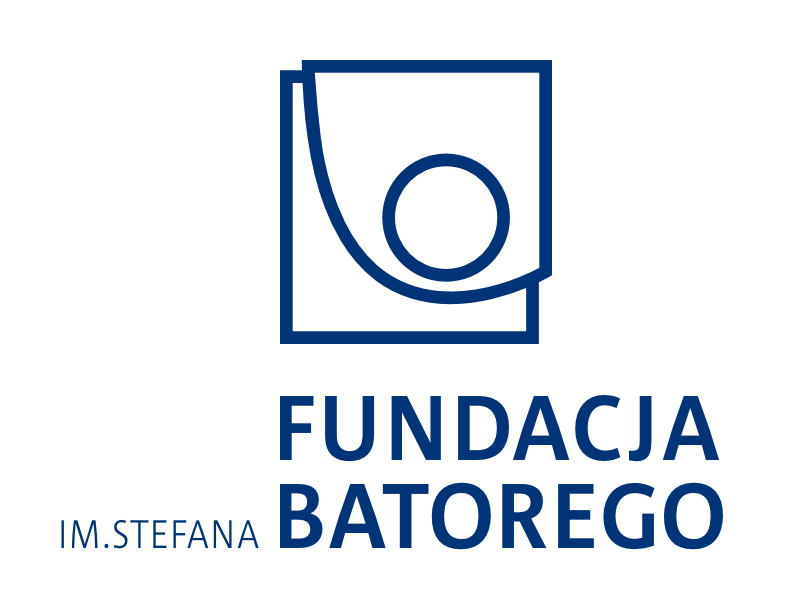 PRÓBA: 1044 N
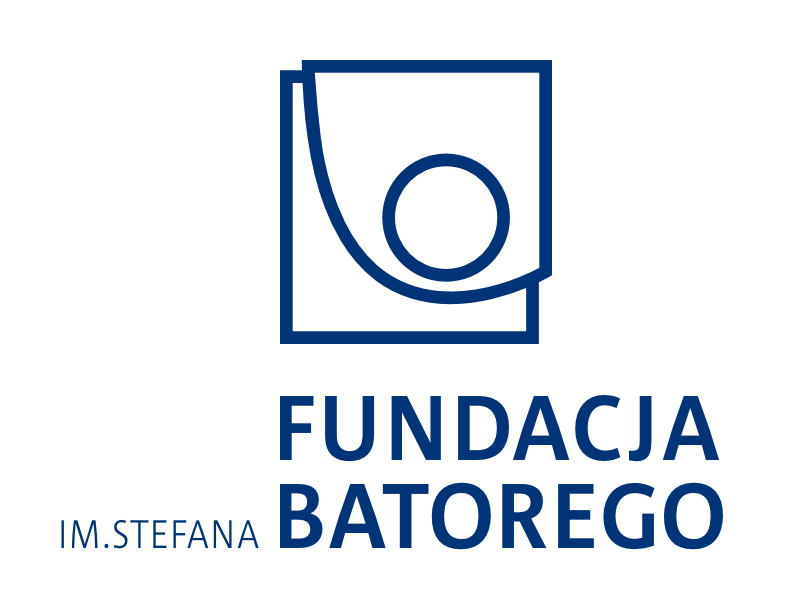 PRÓBA: 1044 N
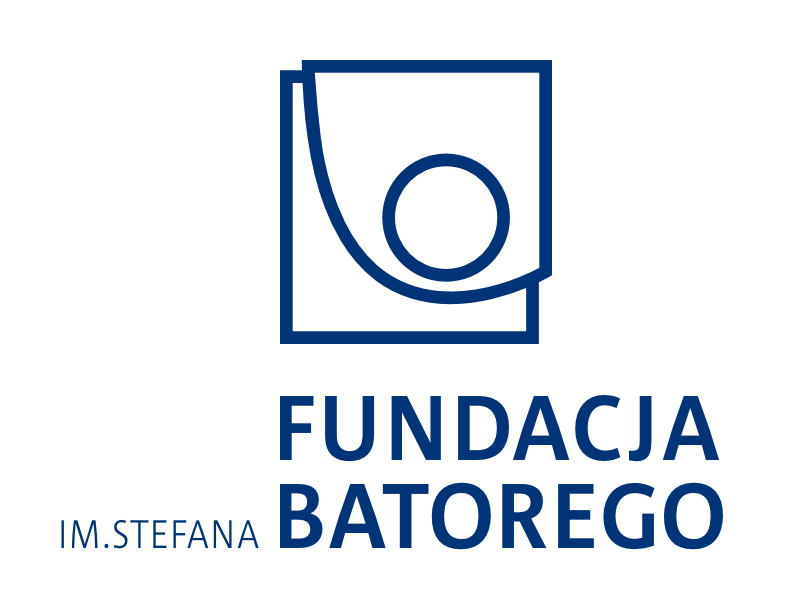 PRÓBA: 1044 N
Kwestie, które 
ŁĄCZĄ NAS
poziom zgodności odpowiedzi
79-70%
Kwestie, które RÓŻNIĄ NAS
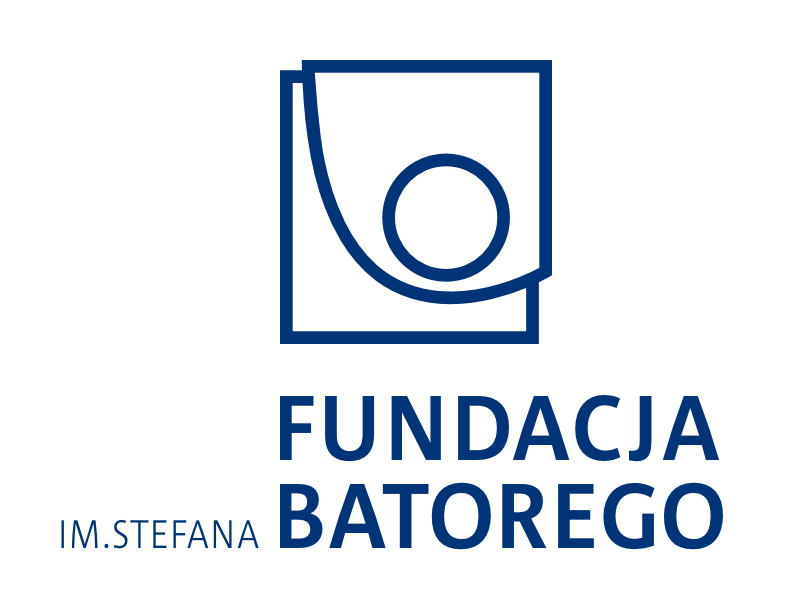 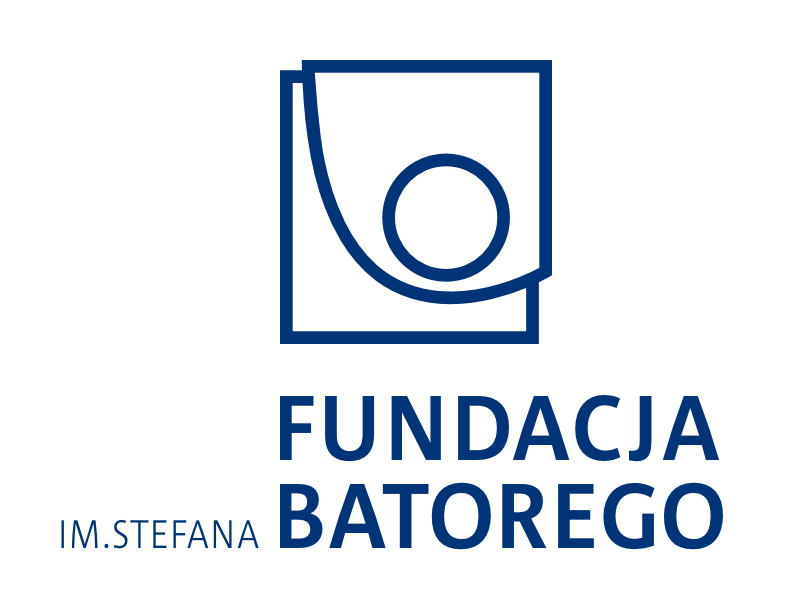 PRÓBA: 1044 N
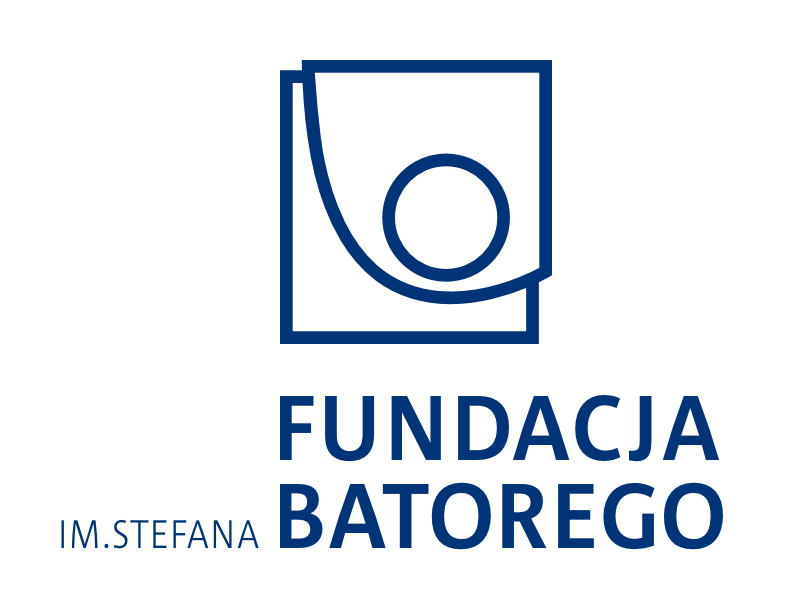 PRÓBA: 1044 N
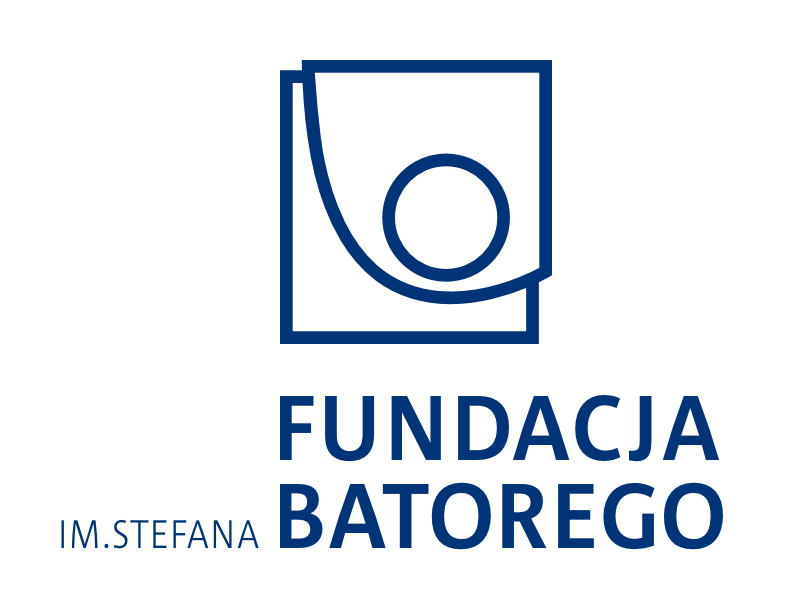 PRÓBA: 1044 N
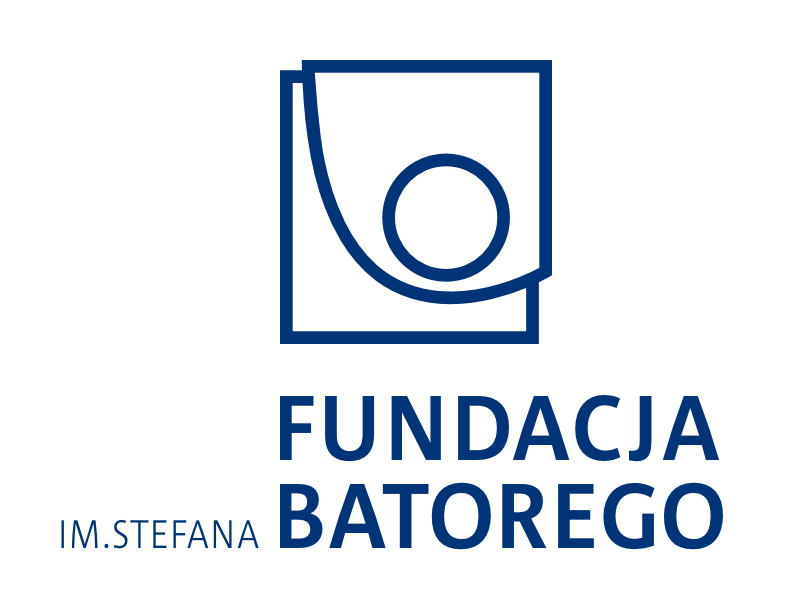 PRÓBA: 1044 N
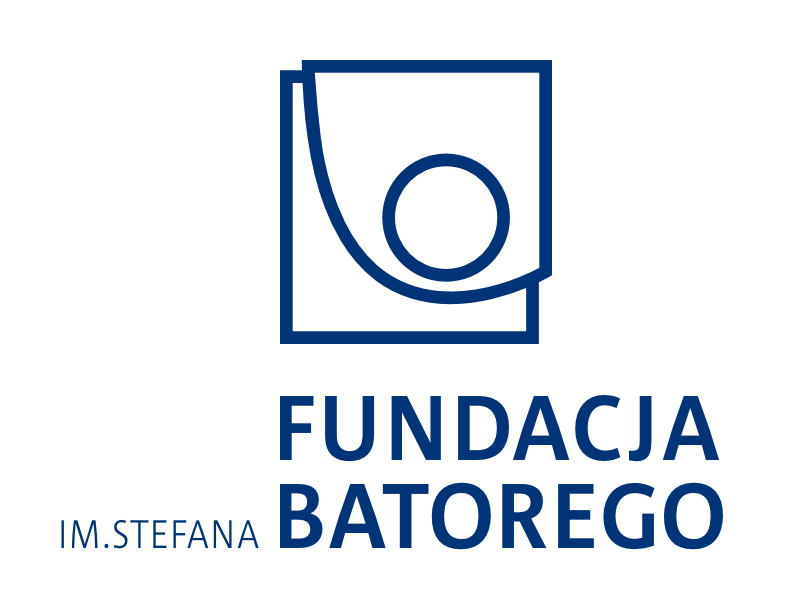 PRÓBA: 1044 N
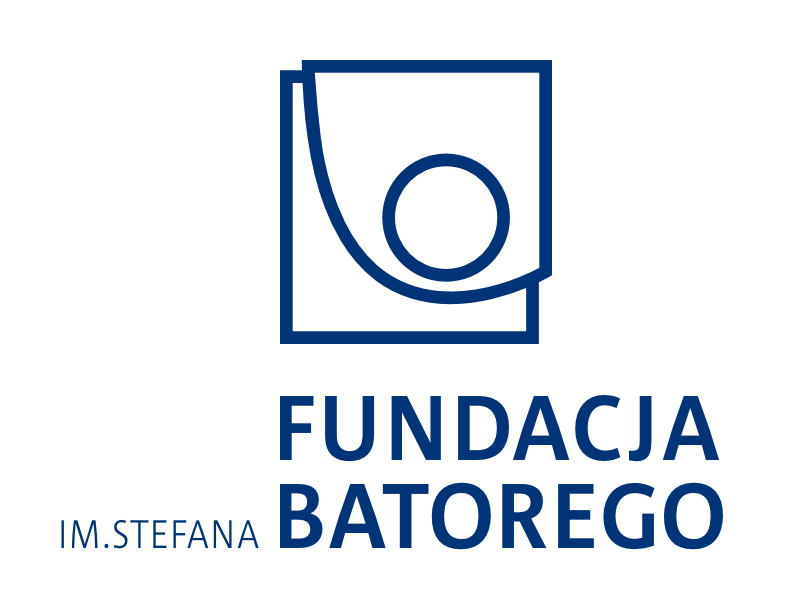 PRÓBA: 1044 N
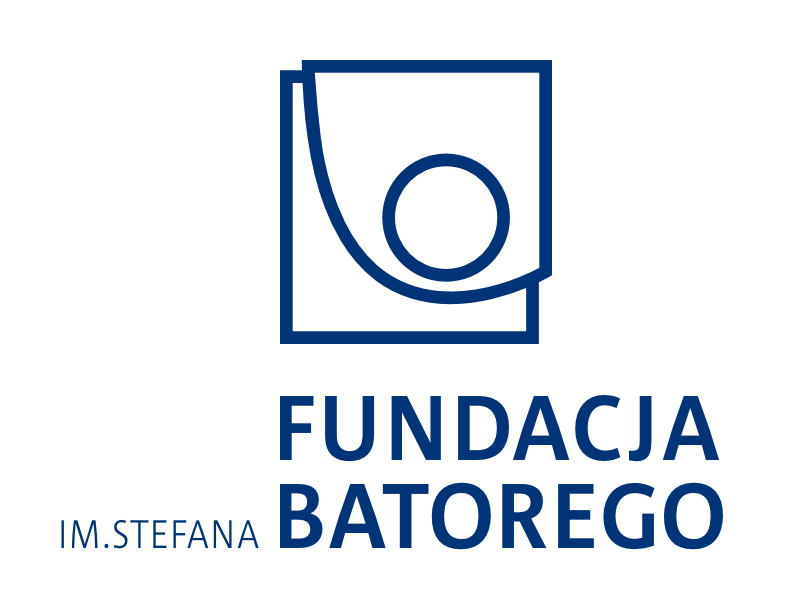 PRÓBA: 1044 N
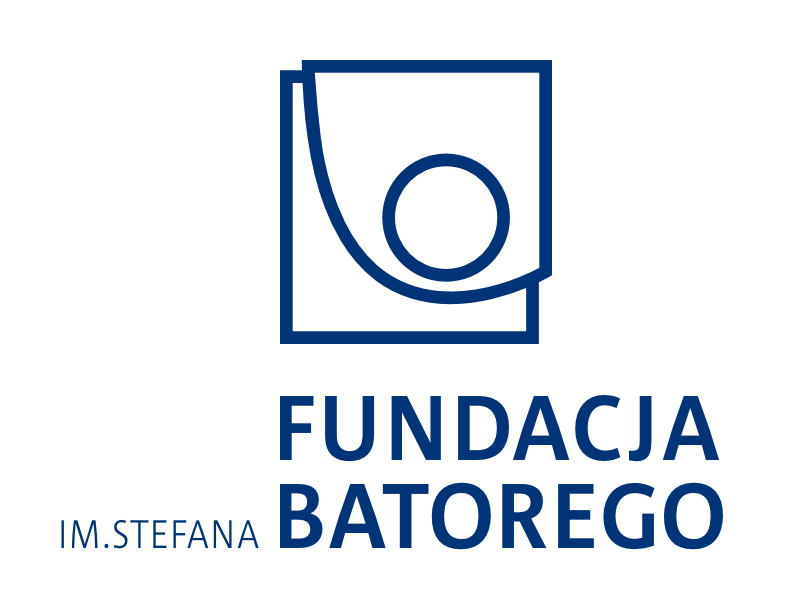 PRÓBA: 1044 N
Kwestie, które 
ŁĄCZĄ NAS
poziom zgodności odpowiedzi
69-60%
Kwestie, które RÓŻNIĄ NAS
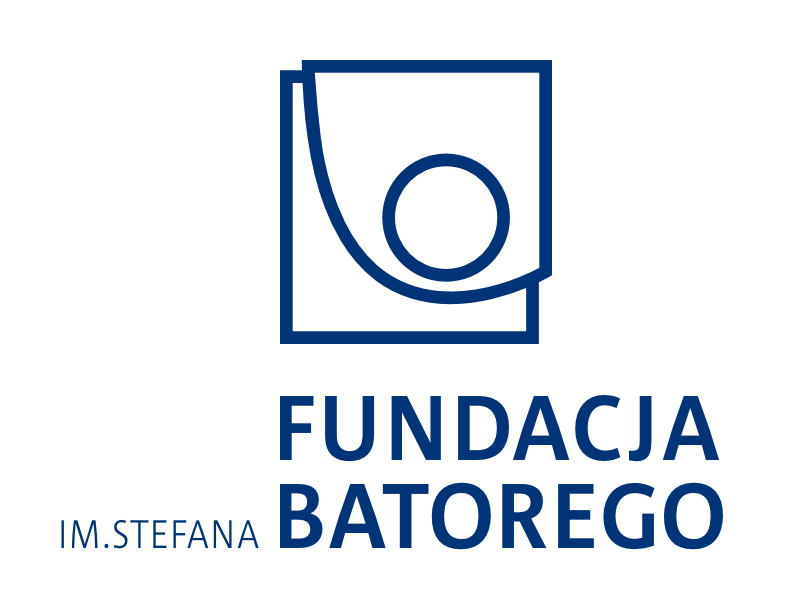 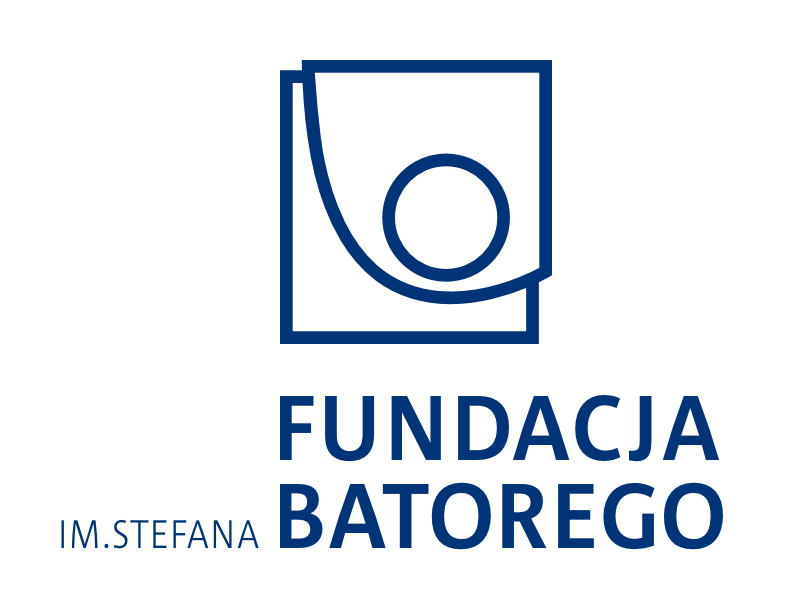 PRÓBA: 1044 N
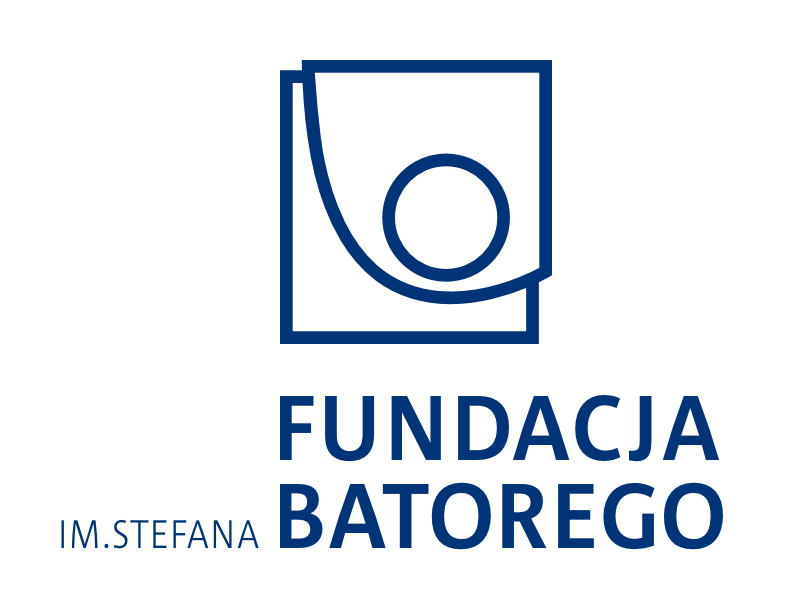 PRÓBA: 1044 N
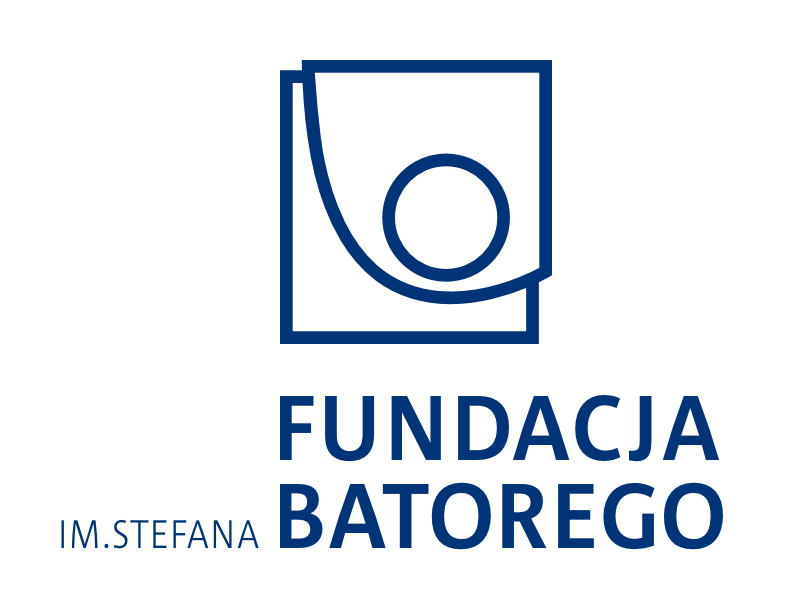 PRÓBA: 1044 N
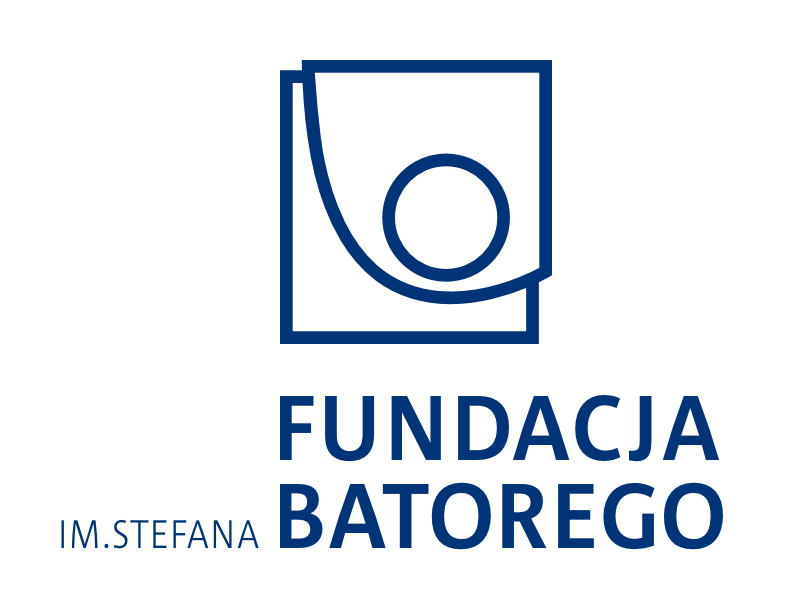 PRÓBA: 1044 N
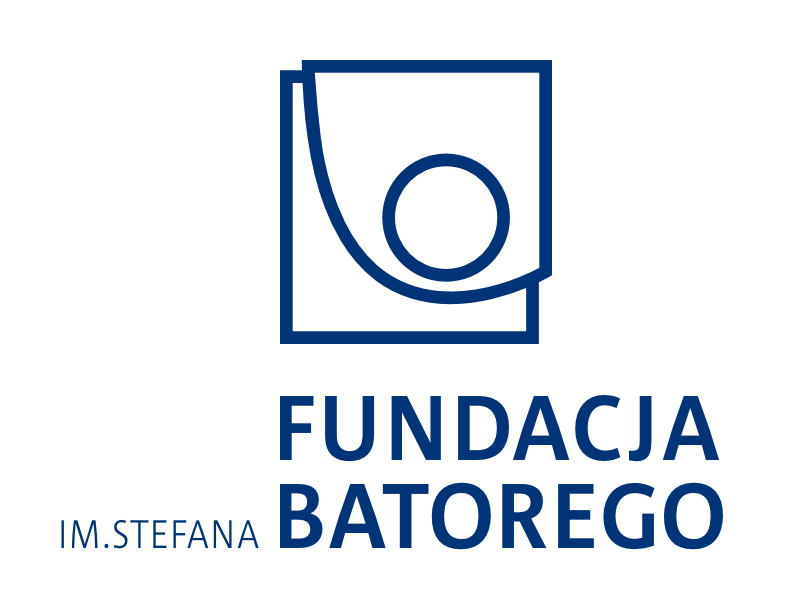 PRÓBA: 1044 N
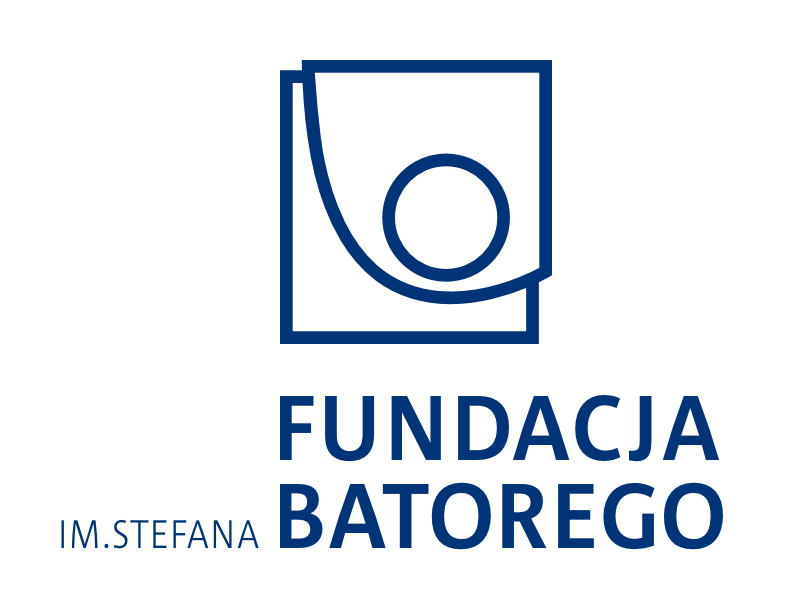 PRÓBA: 1044 N
Kwestie, które 
ŁĄCZĄ NAS
poziom zgodności odpowiedzi
< 60%
Kwestie, które RÓŻNIĄ NAS
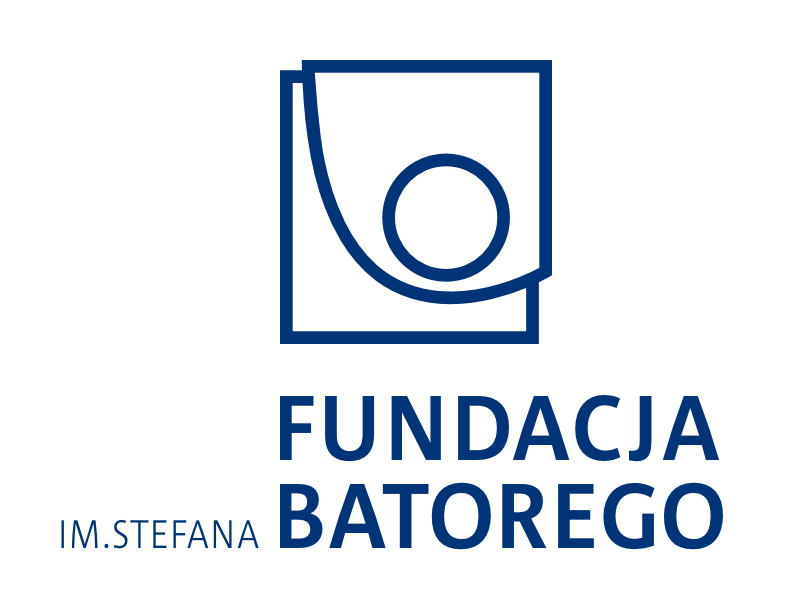 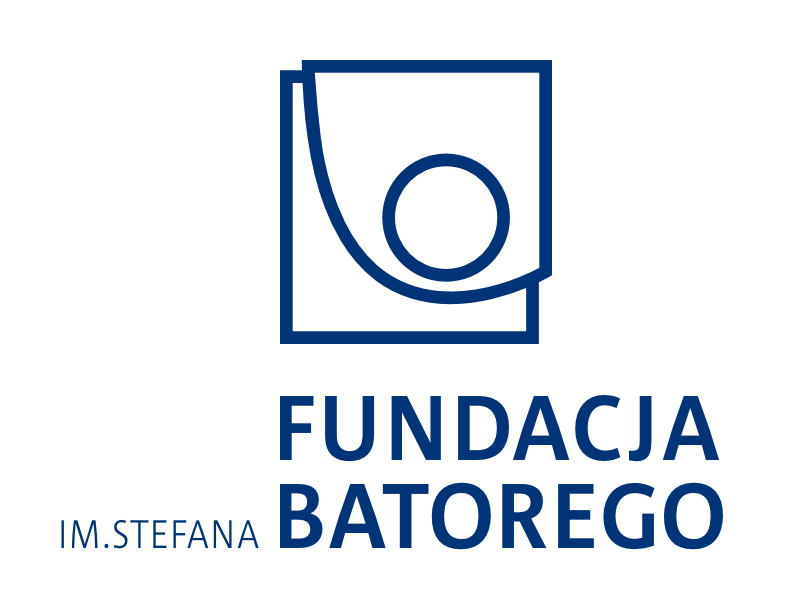 PRÓBA: 1044 N
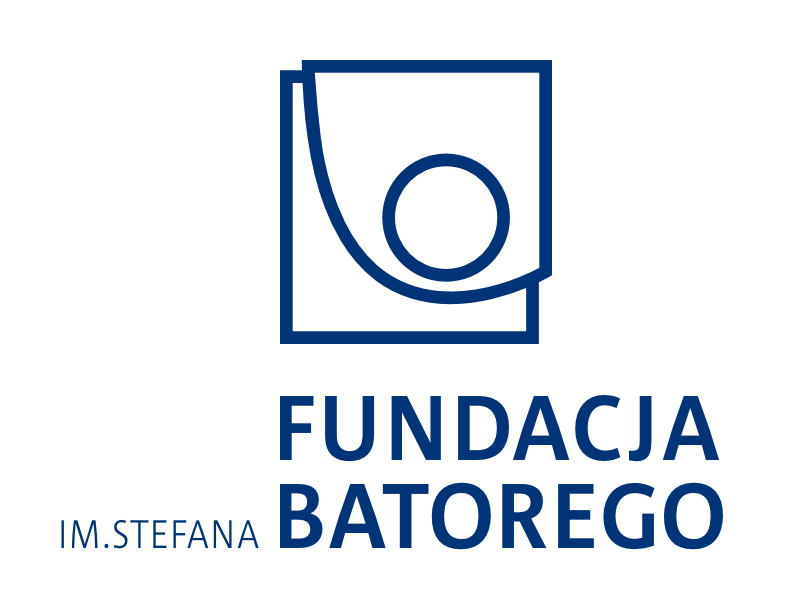 PRÓBA: 1044 N
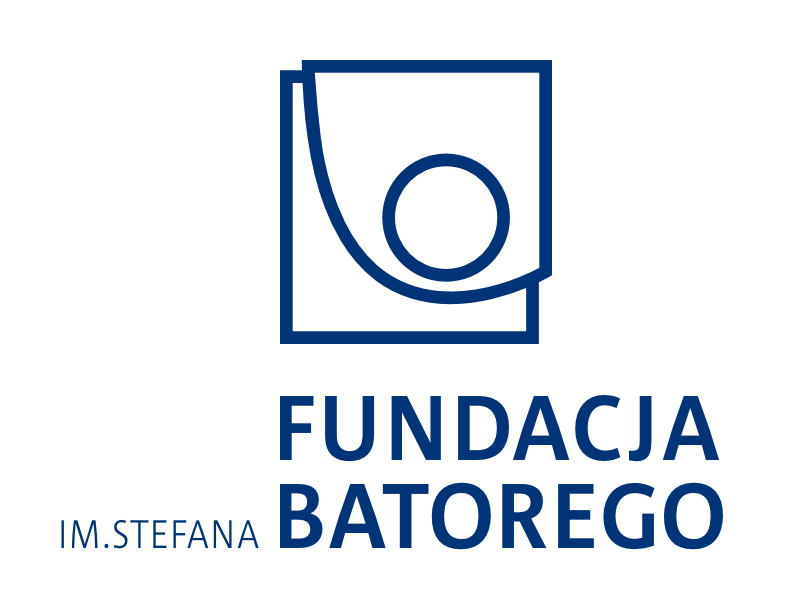 PRÓBA: 1044 N
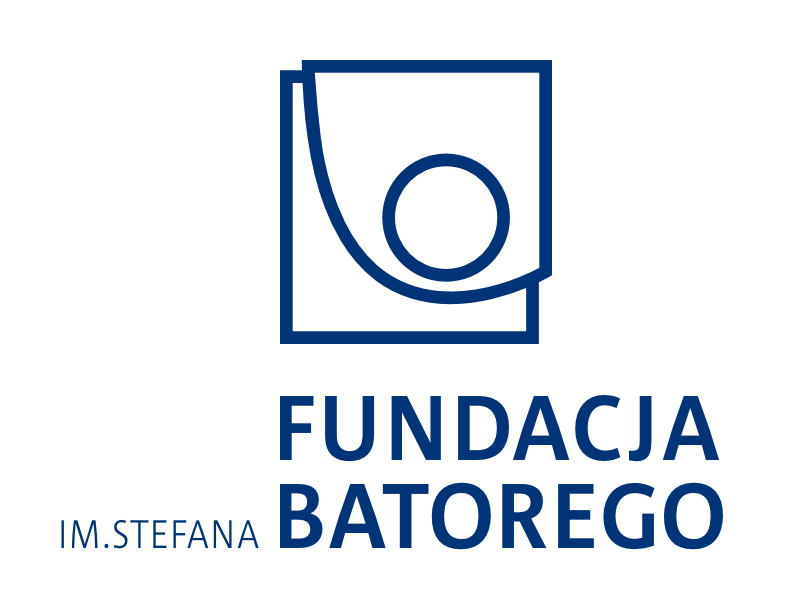 PRÓBA: 1044 N
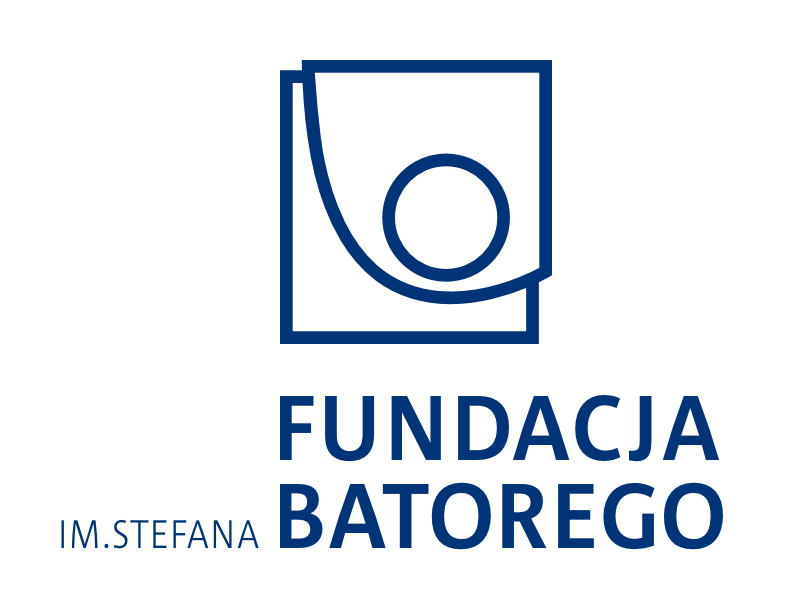 PRÓBA: 1044 N
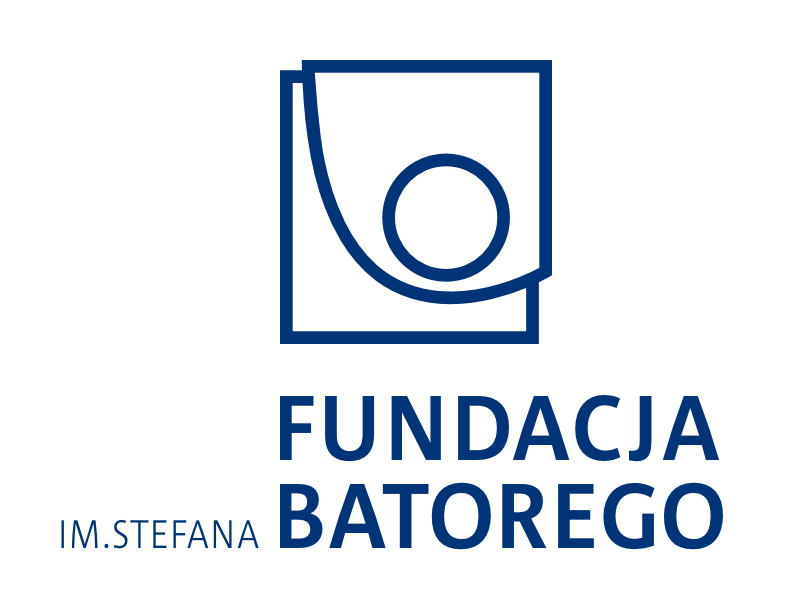 PRÓBA: 1044 N
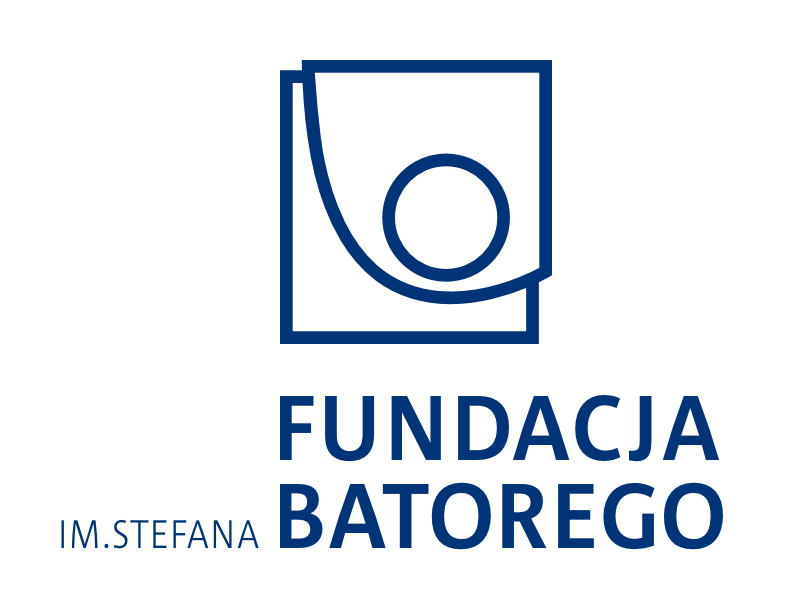 PRÓBA: 1044 N
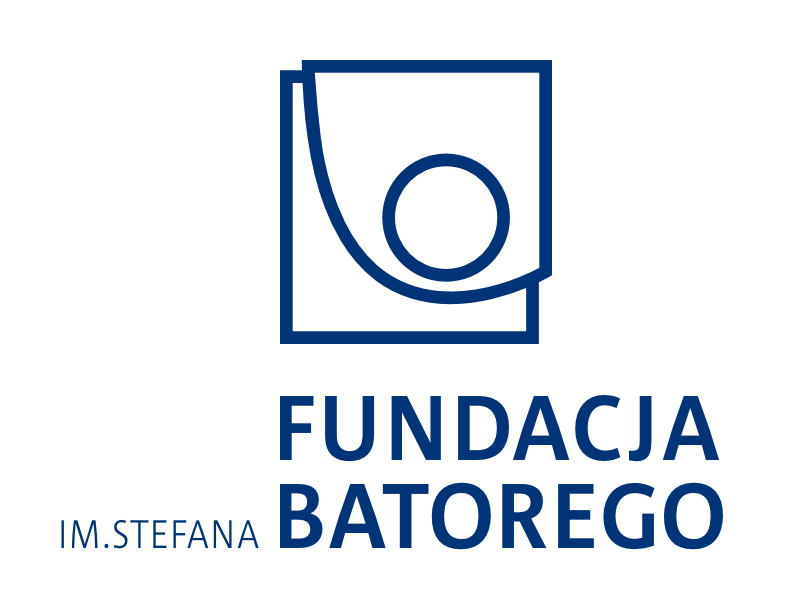